Lesson 23
The Giant (Ⅱ)
WWW.PPT818.COM
Think About It!
1. What did the giant see when he jumped out of his bed?

2. What happened to the garden in the end?
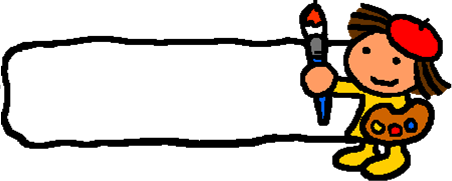 New words
knock v. 敲
spread v. 张开
neck n.脖子
peek v. 偷看
softly adv. 轻轻地
scene n. 景色
crawl v. 爬行
selfish adj. 自私的
wicked adj. 邪恶的
Listening Task:  write it is true or false.
(     ) 1. The giant saw something wonderful after he jumped out of his bed.
(     ) 2. The children entered the garden by way of the gate.
(     ) 3. The giant let only one little boy play in his garden.
(     ) 4. Along with the children came the spring.
T
F
F
T
Language Points
1. I will knock down the wall! 我一定要把墙拆毁！
knock down撞倒，拆毁
The little boy was knocked down by bike. 这个小男孩被自行车撞倒了。
knock at/on敲（门/窗）等
Listen, someone is knocking at the door. 听，有人在敲门。
2. Ever since then, the giant’s garden has been a children’s playground. 从那时起，巨人的花园就成了孩子的游乐场。
ever since then从那时起，相当于since then，常和现在完成时连用。
Ever since then I have worked in that factory. 从那时起，我就在这个工厂工作。
Practice
根据句意及提示补全单词。
1. Yesterday I k______ at your door, but nobody answered.
2. We all know that giraffes have long n_______.
3. The illness ______ (扩展) quickly because of the flood. 
4. The wind blew ______ (温和地) .
5. I don’t like Tom. He is a _____ (自私的) boy.
nocked
ecks
spread
softly
selfish
THANK YOU